Start Making Bonds
Who is .bond for?
.bond is where the ﬁnancial and online  worlds meet. 

.bond is ideal for ﬁnancial service providers,  advisors and investors. 

.bond links clients  to the experts they are looking for, reinforcing a trusted and stable ﬁnancial solution.
Who should use .bond?
.bond will be a popular choice amongst professionals who want to create and reinforce safe, trustworthy and credible interactions with their clients.
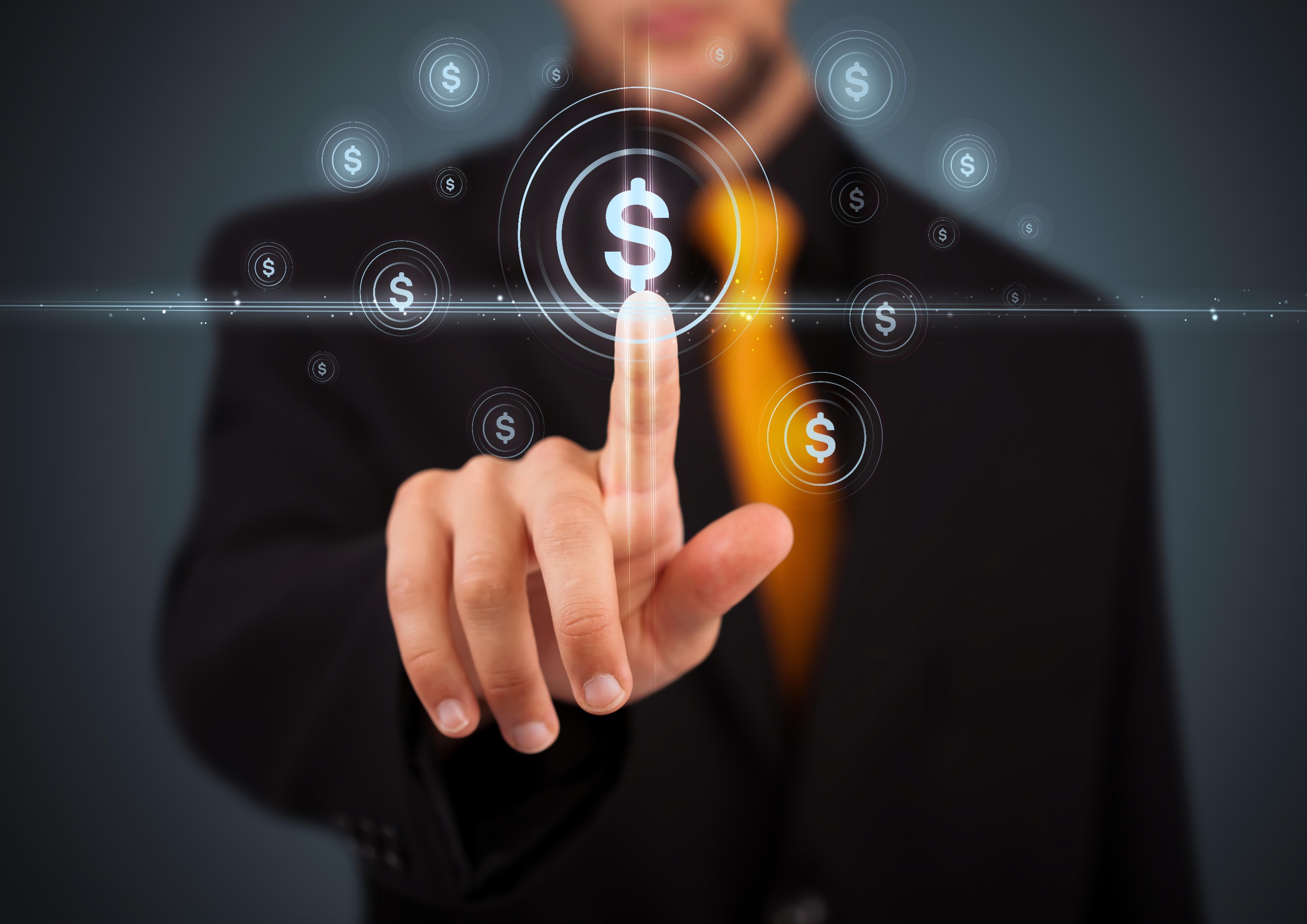 Why choose .bond?
.bond is short. Our company focuses on bringing relevant, short and easy to remember extensions to market. 

When visitors see .bond to the right of the dot they’ll know they are interacting with an expert.
Our Partnership  with Registrars
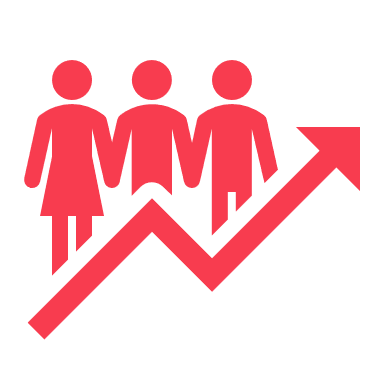 Trafﬁc Driving, Effective Co-Marketing
Sending sales up the channel
Premium Extension
Communicating Trust
CentralNic  Backend
Single Invoice, Currency  Options, Post-Pay
Registrar/Registry  Feedback Loop
Registrar-centric sales  model



Registrar  Resources
nic.bond/marketing
Symbiotic
Relationship
We focus on you!
Launch Details
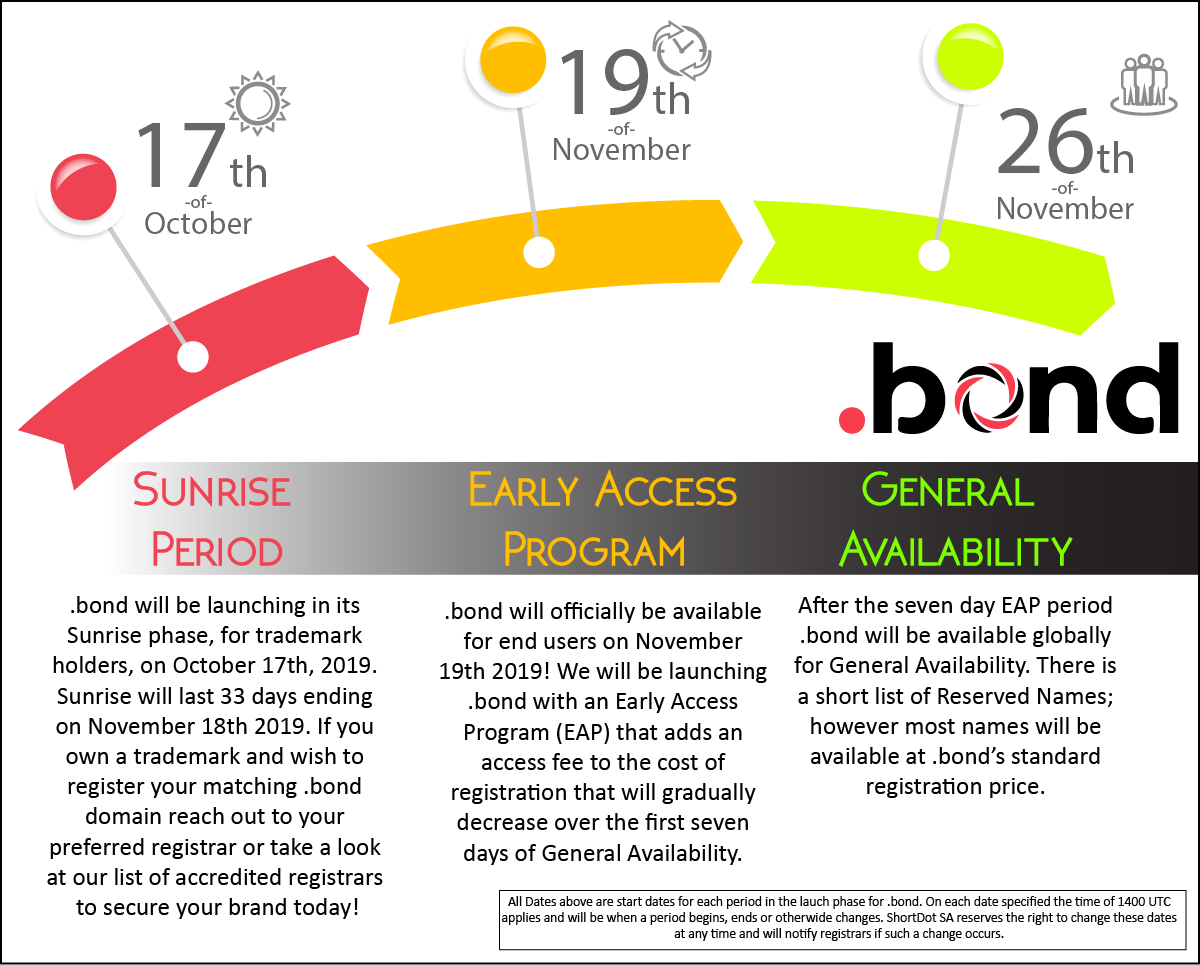 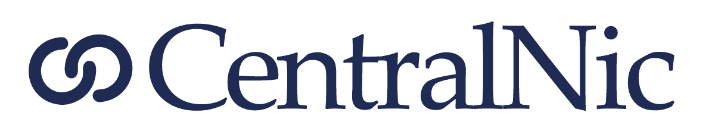 ShortDot proudly uses CentralNic as our official Backend Service Provider. We have found CentralNic to be one of the most reliable and easy to work with Registry Backend in the industry. 

.bond domain names will be available using CentralNic’s EPP system and all RRA’s, policies, billing info, etc. will be available in your registrar dashboard in the CentralNic system.
Registrar Resources
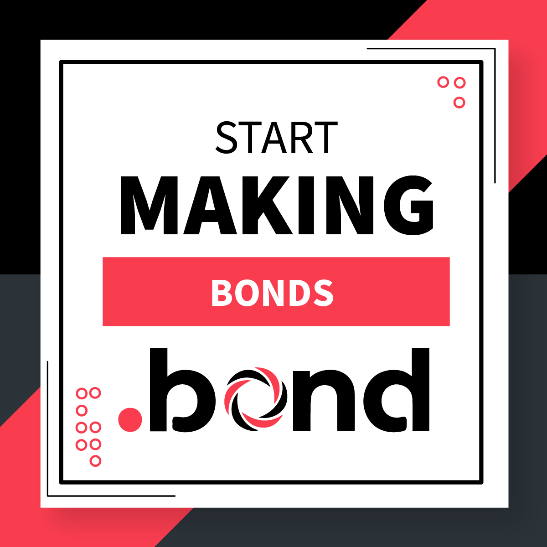 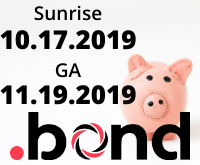 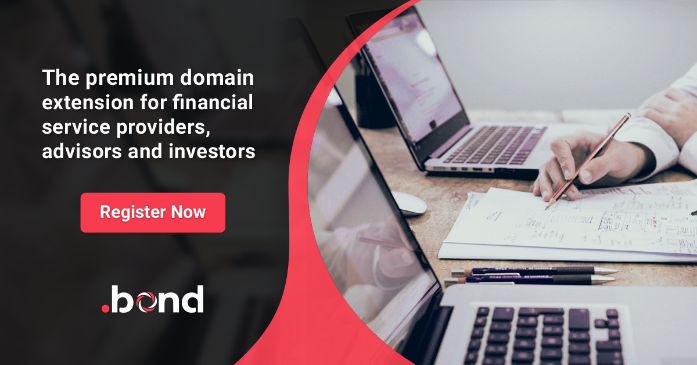 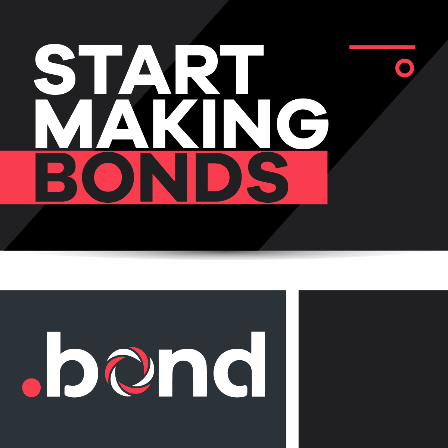 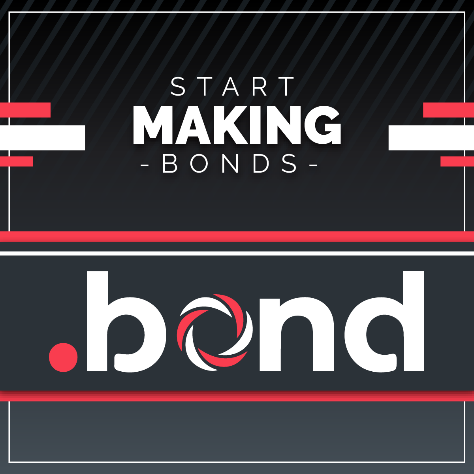 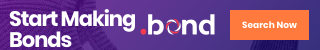 www.nic.bond/marketing
ShortDot Registry
Based in Luxembourg
Distributed team of domain industry  veterans  Overall goal is to make life easy for registrars   Acquired	in 2017

Acquired	in 2019